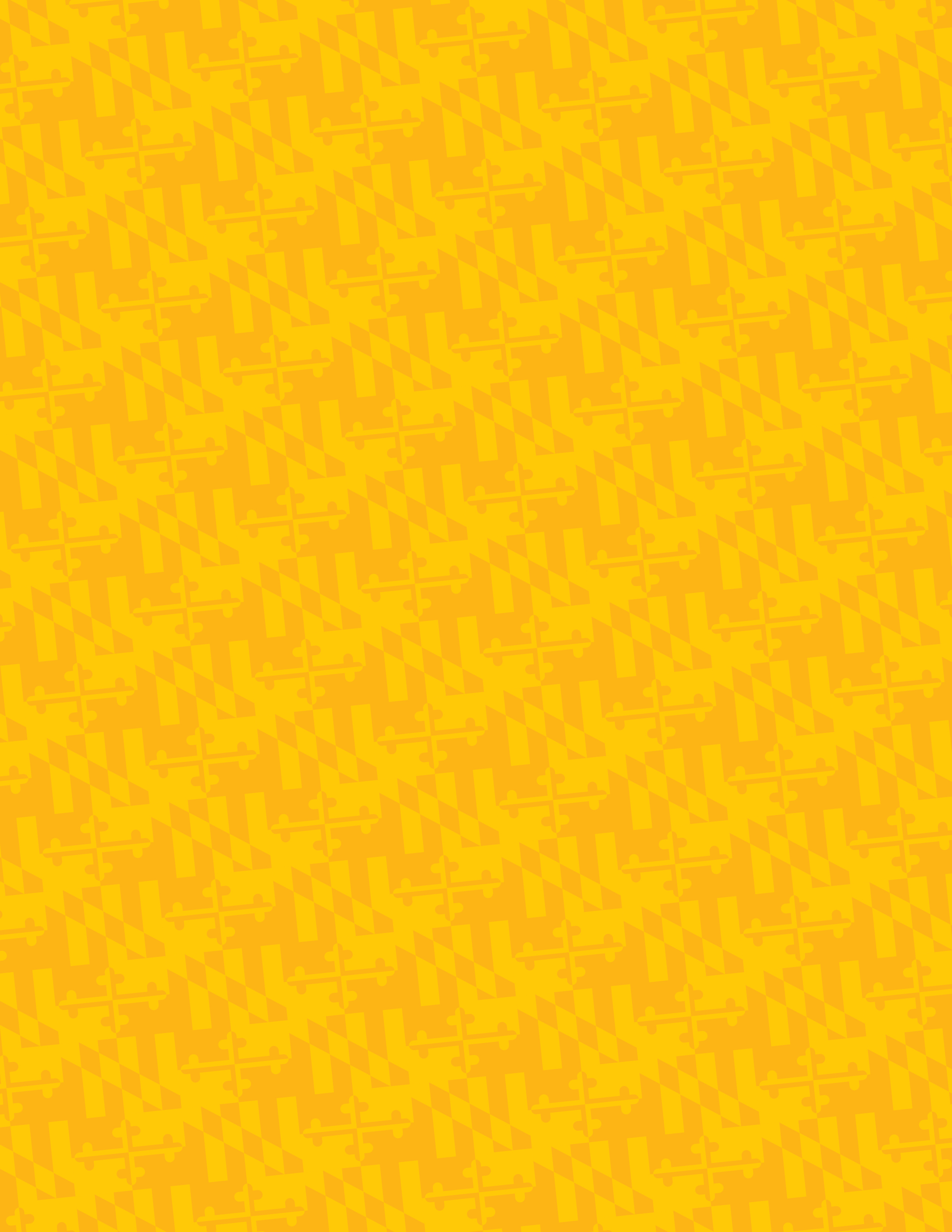 UMBC
Department of Biological Sciences
Visitor Seminar
Juan Angueyra-Aristizabal, Ph.D.

National Institutes of Health
“Mechanisms of fate determination and synaptic connectivity in zebrafish photoreceptors ”

Wednesday, December 1, 2021
12:00pm-1:00pm
Webex

Host: Phyllis Robinson, Ph.D.
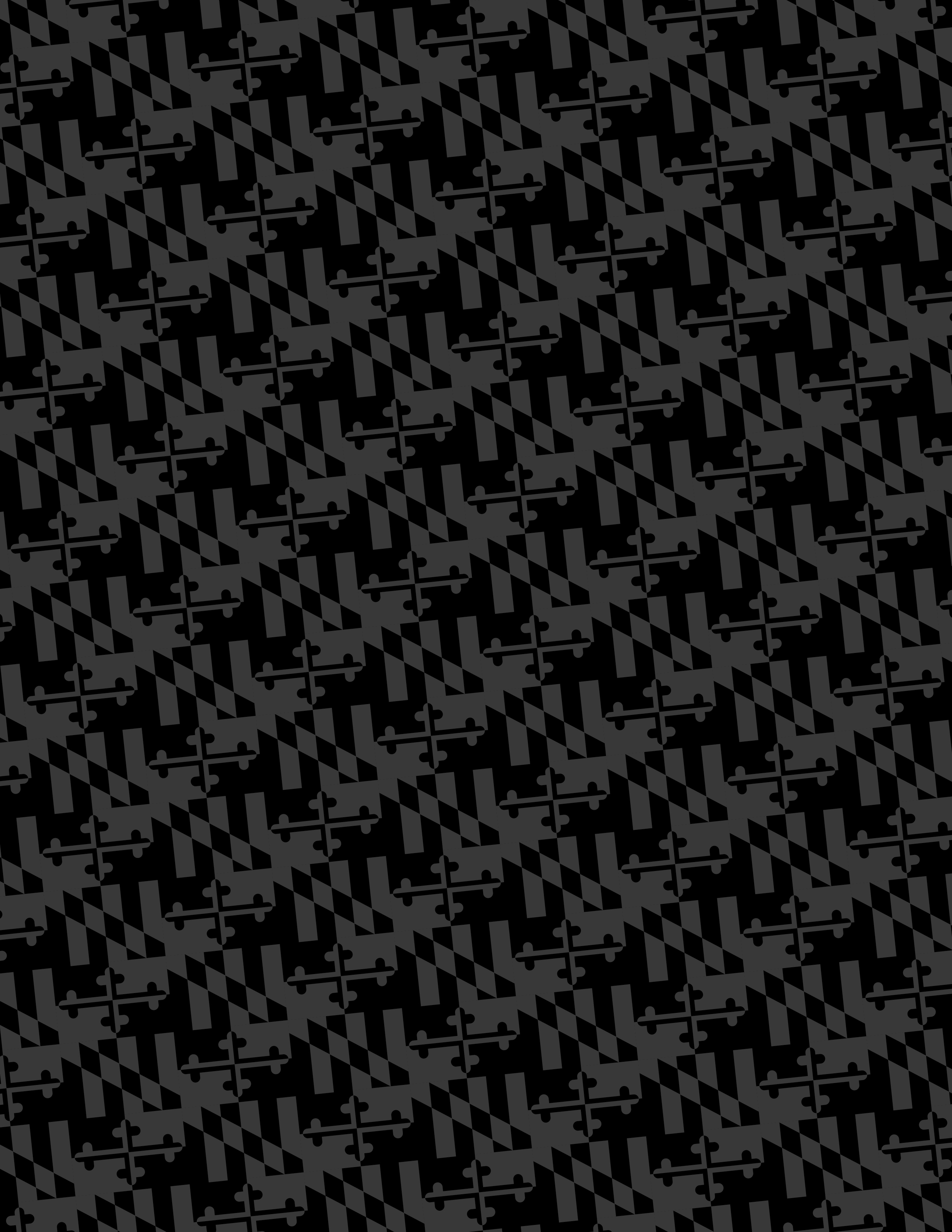 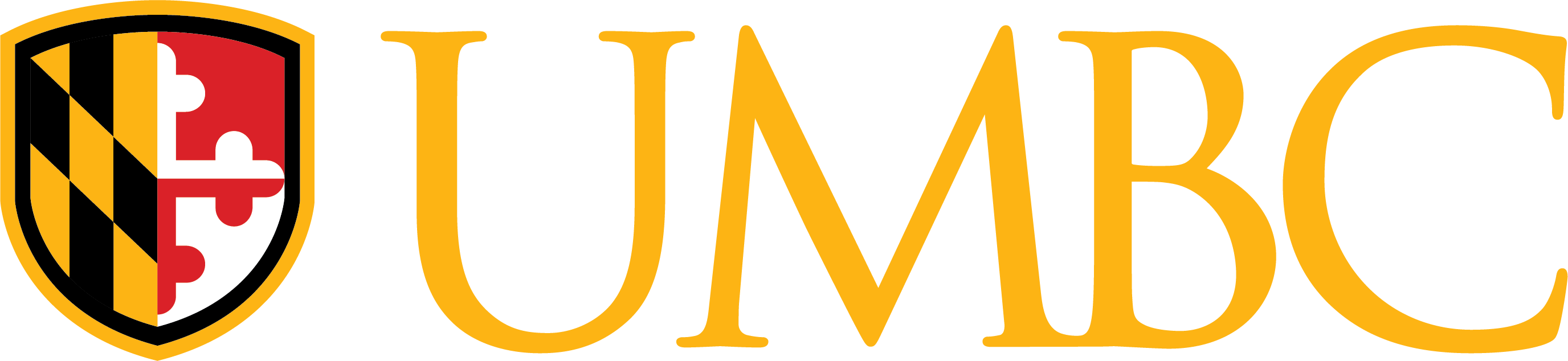